Datenschutz im lokalen Netzwerk – hilfreich oder hinderlich für die Kooperation
8te Netzwerkkonferenz Kusel
Dr. Thomas Meysen
Deutsches Institut für Jugendhilfe und Familienrecht (DIJuF) e.V.
Kusel, 26. November 2015
Deutsches Institut für Jugendhilfe und Familienrecht e.V. (DIJuF)
Sicherheit in Frühen Hilfen und Kinderschutz
„Ja, am liebsten möchte man 100-prozentige Sicherheit, ne. 100 Prozent, aber die hat man einfach nicht.“ (Kita-Erzieherin, CEINAV 2014)

„Also, wir wollen nicht, dass jetzt eine Kollegin, die das jetzt mitkriegt, panisch losrennt und alles in Gang setzt.“ (Grundschulleiterin, CEINAV)
Deutsches Institut für Jugendhilfe und Familienrecht e.V. (DIJuF)
Sicherheit in Frühen Hilfen und Kinderschutz
Widersprüchliche Erwartungen im Kinderschutz(Meysen et al., CEINAV 2015)
„Ein misshandeltes, vernachlässigtes Kind, ein Kind zu viel.“
Deutsches Institut für Jugendhilfe und Familienrecht e.V. (DIJuF)
Datenschutz in Vertrauensbeziehungen
Zitat aus Forschungsprojekt CEINAV 2015
„Und dann habe ich da eine Lehrerin gesehen und habe sie dann angesprochen, ja, ob sie mir irgendwie helfen konnte […], und da hat sie gemeint: Von wem war das und wer hat dir das angetan? Und dann habe ich eben die Wahrheit gesagt: Mein Vater, dies und jenes. Und dann hat die zu mir gemeint, ob ich wieder nach Hause gehen möchte und dann habe ich halt eben gesagt: Nein, das, ich will auch heute Abend oder, also nicht mehr nach Hause gehen, weil dann gibt es nur noch Stress. Und das hört gar nicht damit auf. Und, ja, dann hat sie mir empfohlen, dass ich mit ihr dann zum Jugendamt gehe, zu der Frau X, und dann haben wir geredet und ich habe ihr auch die ganze Geschichte dann erzählt und so. Dann hat sie zu mir gemeint: Also, wenn du willst, geben wir dir einen Platz im Heim und wir schauen dann mal, wie es sich entwickelt.“ (Jugendliche, Interview 4)
Deutsches Institut für Jugendhilfe und Familienrecht e.V. (DIJuF)
Datenschutz in Vertrauensbeziehungen
Helfende Kontakte brauchen Vertrauensschutz bei Aufbau und Erhalt der Hilfebeziehung:
Informationsweitergabe innerhalb deseigenen System, nur wenn es hilfreich ist.
Informationsweitergabe außerhalb des eigenen Systems nur bei Einverständnis oder Gefahr im Verzug.
Deutsches Institut für Jugendhilfe und Familienrecht e.V. (DIJuF)
Grundsätze des Datenschutzes
Verhältnismäßigkeitsgrundsatz
Disziplinierung der Neugierigkeit auf
erforderliche Informationen
Intimsphäre am wenigsten beeinträchtigende Methoden
Deutsches Institut für Jugendhilfe und Familienrecht e.V. (DIJuF)
Grundsätze des Datenschutzes
Transparenzgebot
Aufklärung über
Zweck der Erhebung
potenzielle Weitergabebefugnisse und -pflichten


„Vielleicht gegen den Willen, aber nicht ohne Wissen“
Deutsches Institut für Jugendhilfe und Familienrecht e.V. (DIJuF)
Datenschutz:Aufgabe, Befugnis, Pflicht
Aufgabe („ich soll“): Aus dem SGB VIII (Jugendamt) oder wie sie mit dem Jugendamt und dem Klientel vereinbart ist (freie Träger).
Befugnis („ich darf“): Erlaubnis, etwas zu tun, was in Grundrechte der Beteiligten eingreift, etwa Informationen weiterzugeben.
Pflicht („ich muss“): Ein vertraglicher oder gesetzlicher Befehl, etwas im Verhältnis zu jemand Anderen erfüllen zu müssen.
Deutsches Institut für Jugendhilfe und Familienrecht e.V. (DIJuF)
Datenerhebung/Informations-gewinnung
Jugendamt: Erhebung nur, wenn zur Aufgabenerfüllung erforderlich 
§ 62 SGB VIII = Grundsatz Betroffenerhebung
Pflicht zur Datenerhebung folgt allenfalls aus der Aufgabe
Grundlage für zulässige Informations-gewinnung ist allein der Hilfekontrakt(ein Vertrag)
Erhebung „bei Dritten“ erfordert auch hier die Aufgabe
Erweiterung des Hinschauens erfordertErweiterung des Hilfekontrakts
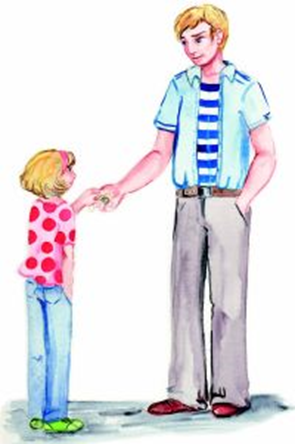 Deutsches Institut für Jugendhilfe und Familienrecht e.V. (DIJuF)
Befugnisse zur Datenweitergabe
mit Einwilligung der Adressat/inn/en (Eltern und/oder Kinder)
Werben um Bereitschaft zur Hinzuziehung anderer Stellen
Beratungsaufgabe beim Brückenbauzu weitergehenden Hilfen
Ressourcenfrage
Deutsches Institut für Jugendhilfe und Familienrecht e.V. (DIJuF)
Datenschutzund Vertrauensbeziehungen
Zitat aus Forschungsprojekt CEINAV 2014
“Also, wir versuchen schon mit den Eltern auch zusammen zu arbeiten. Ist ja auch für uns wichtig.” (Grundschulleiterin, DE)
Zitat aus Forschungsprojekt CEINAV 2015 
„Nein, die hat meine Mutter verständigt. Weil die wollte immer mit mir, fragen, was ist los mit dir? Habe ich gesagt: Nix, und bin dann weggelaufen. Weil ich habe nie was zu der gesagt. […] Natürlich hatte ich immer Angst, weil ich Angst hatte, dass ich dann noch mehr Schläge bekomme, dass ich irgendwas falsch gemacht habe in der Schule.“ (Jugendlicher, Interview 8)
Deutsches Institut für Jugendhilfe und Familienrecht e.V. (DIJuF)
Informationsweitergabe in Frühen Hilfen und Kinderschutz
Vorgaben zur Informationsweitergabe mit oder ohne Einverständnis stellen entscheidende Weichen für jedes Kinderschutzsystem.
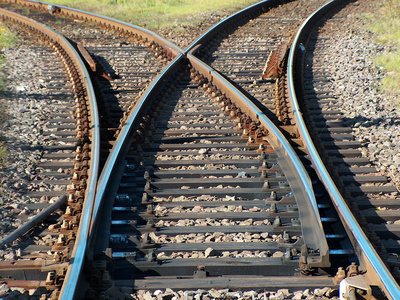 Deutsches Institut für Jugendhilfe und Familienrecht e.V. (DIJuF)
Schutzauftrag nach § 4 KKG, § 8a Abs. 4 SGB VIII
Informationsweitergabe bei vermuteter Kindeswohlgefährdung
Zielgruppe (§ 4 KKG)
Ärzt/inn/e/n, Hebammen, andere Heilberufe
Berufspsycholog/inn/en
Ehe-, Familien-, Erziehungs-, Jugendberatung
Suchtberatung
Schwangerschafts(konflikt)beratung
Sozialarbeiter/innen
Schulen

Zielgruppe (§ 8a Abs. 4 SGB VIII)
Träger von Einrichtungen und Diensten
Deutsches Institut für Jugendhilfe und Familienrecht e.V. (DIJuF)
Schutzauftrag nach § 4 KKG, § 8a Abs. 4 SGB VIII
Schutzauftrag (§ 4 Abs. 1 KKG, § 8a Abs. 4 Satz 1 SGB VIII) 
multiple Professionelle als Adressat/inn/en, 
auch Ärztinnen und Ärzte
Aktivierung des Schutzauftrags bei „gewichtigen Anhaltspunkten für eine Kindeswohlgefährdung“
nicht Kindesmisshandlung
Zitat aus Forschungsprojekt CEINAV 2014
„Also, ich finde schon die Formulierung nicht passend. Das ist keine Frage. In dem Moment, wo ein Kind geschlagen wird, wird es miss-handelt. Punkt. Aus. Ende. Keine weitere Diskussion.“ (Kinderchirurgin Kinderklinik)
Deutsches Institut für Jugendhilfe und Familienrecht e.V. (DIJuF)
Schutzauftrag nach § 4 KKG, § 8a Abs. 4 SGB VIII
Schutzauftrag (§ 4 Abs. 1 KKG, § 8a Abs. 4 Satz 1 SGB VIII) 
Pflicht, Situation mit Kind, Jugendlichen, Personensorgeberechtigten zu erörtern
Pflicht, auf Inanspruchnahme von Hilfe hinzuwirken
Ausnahme: wirksame Schutz in Frage gestellt
erster Adressat: Beteiligte aus Familiensystem
Zitat aus Forschungsprojekt CEINAV 2014
„Also, nehmen wir mal an, ich bin die Lehrerin und ich hätte also doch so ein Verhältnis zu Adam, dass Adam es geschafft hat, sich mir anzuvertrauen. Also, dazu gehört ja schon eine Menge, wenn man das so schafft als Lehrerin, würde ich mal denken. Ich würde nicht stehenden Fußes zum Jugendamt gehen und dort eine Meldung machen. Ich würde auch nicht stehenden Fußes zur Polizei gehen, ich würde auch nicht stehenden Fußes zu den Eltern gehen.“ (Jugendamtsmitarbeiterin)
Deutsches Institut für Jugendhilfe und Familienrecht e.V. (DIJuF)
Schutzauftrag nach § 4 KKG, § 8a Abs. 4 SGB VIII
Befugnis: Hinzuziehen „insoweit erfahrene Fachkraft“
Jugendamt in Pflicht
im eigenen Kreis
Beratungsstelle
je nach Belas-tungssituation
Befugnis: Informationsweitergabe, wenn Gefahr nicht anders abwendbar
Transparenz: Betroffene vorab darauf hinzuweisen, wenn Schutz dadurch nicht in Frage gestellt
erste Adressaten bleiben Eltern und Kinder
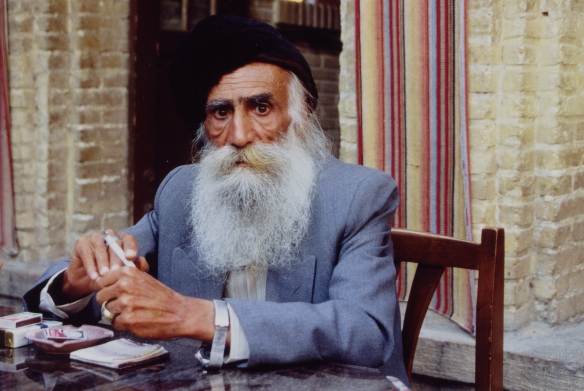 Deutsches Institut für Jugendhilfe und Familienrecht e.V. (DIJuF)
Schutzauftrag im internationalen Vergleich
Meldepflicht bei Verdacht auf KindesmisshandlungMeysen/Hagemann-White 2011, EU Commission 2010
Schutzauftrag im internationalen Vergleich
Meldepflicht an Polizei/StrafverfolgungsystemEuropean Commission 2010, Meysen/Hagemann-White 2011
Schutzauftrag im internationalen Vergleich
Ziel: Schutz durch Kenntnis der KinderschutzbehördeRealising Rights?Estland
Meldepflicht für alle Bürgerund Professionelle
an Kinderschutzbehörde
an Strafverfolgungsbehörde
Strafbarkeit der Nichtmeldung
Forschung: knapp unter 29% wahrgenommener Gefährdung wird mitgeteilt (Soo et al. 2009)
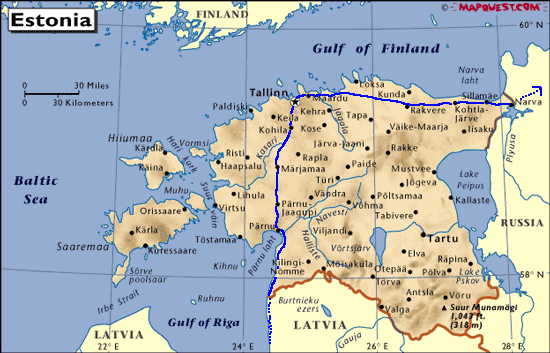 Schutzauftrag im internationalen Vergleich
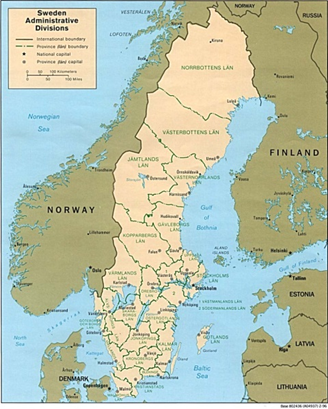 Ziel: Schutz durch Kenntnis der KinderschutzbehördeRealising Rights?Schweden
Meldepflicht für alle Profes-sionellen
an Kinderschutzbehörde
Anspruch auf anonyme Fachbera-tung durch Kinderschutzfachkraft
Forschung: Mitteilung wahrgenommener Gefährdung 
in Tageseinrichtungen 37% (Sundell 2007)
in Kinderklinik 55% (Tingberg 2010)
Deutsches Institut für Jugendhilfe und Familienrecht e.V. (DIJuF)
Schutzauftrag im internationalen Vergleich
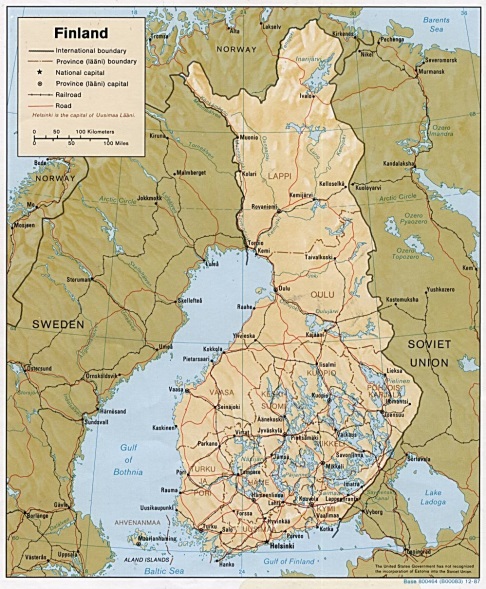 Finnland
Einführung einer Meldepflicht für alle Pro-fessionellen mit Kinderschutzgesetz 2007
als Erfolg gefeiert, da Zahl der Meldungen signifikant gestiegen ist
Vorsicht bei Ursache-Wirkung-Schlussfolge-rungen bei Entwicklung des Melde-verhaltens in letzten 10 Jahren
Niederlande
keine Meldepflicht, aber Steigerung um 82%
2004: 34.061 Meldungen
2010: 62.001 Meldungen
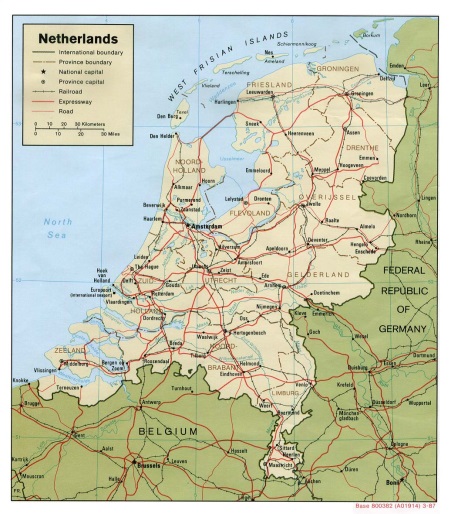 Deutsches Institut für Jugendhilfe und Familienrecht e.V. (DIJuF)
Schutzauftrag im internationalen Vergleich
Western Australia
Einführung einer Meldepflicht für alle Profes-sionellen 2009
Kinderkliniken melden 30% mehr Fälle, proportional gleicher Anstieg von Kinderschutzfällen
Hebammen melden mehr als 10mal öfter,  aber nur ein Kinderschutzfall mehr

Differenzierung bei Adressatengruppen
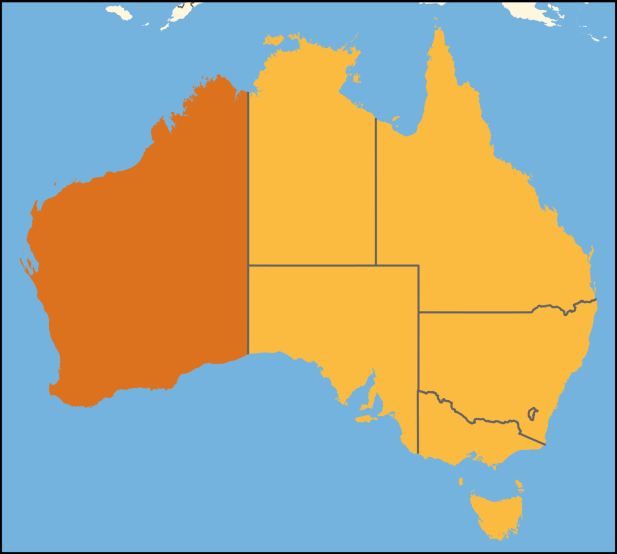 Deutsches Institut für Jugendhilfe und Familienrecht e.V. (DIJuF)
Forschung Kooperation/Vernetzung:Umgang mit Hinweisen auf Gefährdung
Ziel: Schwelle senken, sich Gefährdungs-momenten anzunehmen und mitzuteilenForschung Evaluation LKindSchGUniklinik Ulm/DIJuFInterdisziplinäres FachteamGeburtsklinik – Jugendamt
Zitat aus Forschungsprojekt CEINAV 2014
„Und ohne Netzwerk geht es eben nicht und wenn da keiner ist, der sagt, da muss ich jetzt noch mal den Lehrer fragen, und da muss ich noch den Kinderarzt anrufen […]. Und dann gibt Bausteinchen für Bausteinchen dann ein komplettes Bild. Steht und fällt mit den Netzwerken.“ (Kinderärztin, DE)
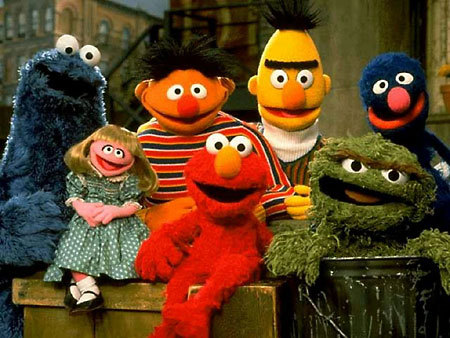 Deutsches Institut für Jugendhilfe und Familienrecht e.V. (DIJuF)
Forschung Kooperation/Vernetzung:Umgang mit Hinweisen auf Gefährdung
Ziel: Schwelle senken, sich Gefährdungs-momenten anzunehmen und mitzuteilenForschung Guter Start ins KinderlebenUniklinik Ulm/DIJuFOne Face to the Customer

Zitat aus Forschungsprojekt CEINAV 2014
„Ja, also, wenn Beratungen stattgefunden haben innerhalb der Familie und es keine Früchte getragen hat und wir den Eindruck haben, das Kind ist in Gefahr und es liegt offen auf der Hand, dann wird die Fachberatung dazugeholt, dann wird eine 8a-Dokumentation geschrieben […]“ (Kita-Erzieherin, DE)
Deutsches Institut für Jugendhilfe und Familienrecht e.V. (DIJuF)
Kooperation im Einzelfall Informationsweitergabe bei Kindeswohlgefährdung
„Effektive Kinderschutzsysteme brauchen Beratungsmöglichkeiten, die Kindern, Jugendlichen und Erziehungspersonen einen vertraulichen, niedrigschwelligen Zugang zu Hilfe ermöglichen, ohne dass sie eine Meldung an das Jugendamt befürchten müssen und bei dem die Befürchtungen sie nicht davon abhalten, Hilfe in Anspruch zu nehmen.“ (WHO & ISPCAN 2006)
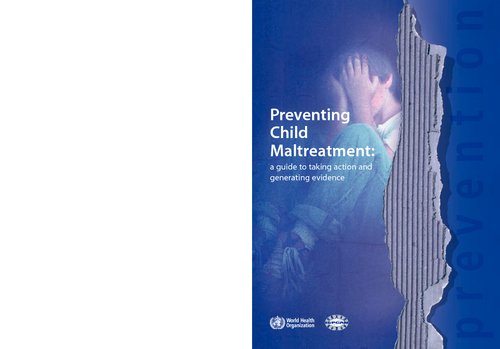 Deutsches Institut für Jugendhilfe und Familienrecht e.V. (DIJuF)
… und die Kooperation mit denBeteiligten aus den Familien?!
Anvertrauen braucht Vertrauen
„Wenn Eltern oder Kinder und Jugendliche selbst Erziehungsberatung in Anspruch nehmen, dann geben sie Persönliches preis, das sie oft nicht einmal im Kreis der engsten Familienangehörigen besprechen würden. Sie schildern in der Beratung ihre Not und Verzweiflung, weil sie in ihrer Lebenssituation nicht mehr weiter wissen. Dabei müssen sie sich zuweilen auch Handlungen eingestehen, die sie vor sich selbst nicht rechtfertigen können oder für die sie sich schämen. Das Ziel eine Hilfe kann in solchen Konfliktlagen umso besser erreicht werden, je offener der Ratsuchende seine Probleme benennt.“ (bke 2012)
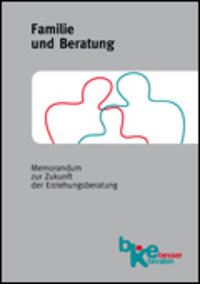 Deutsches Institut für Jugendhilfe und Familienrecht e.V. (DIJuF)
Kontext: Deutschland wider den europäischen Mainstream
Ziel: Schwelle senken, sich Gefährdungs-momenten anzunehmen und mitzuteilen
Adressat/inn/en als erste Kooperationspartner (§ 8a Abs. 1, Abs. 4 SGB VIII, § 4 Abs. 1 KKG)
One Face to the Customer(§ 8a Abs. 4, § 8b Abs. 1 SGB VIII, § 4 Abs. 2 KKG)
Interdisziplinäres Fachteam(§ 4 Abs. 2 KKG)
Nicht Meldepflicht, sondern Qualität der Kooperation und der Vertrauensbeziehungen in der Hilfe und professionellen Kooperation maßgeblich
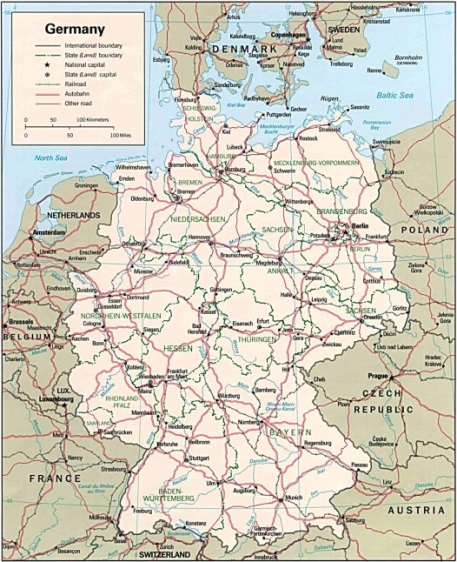 Deutsches Institut für Jugendhilfe und Familienrecht e.V. (DIJuF)
Kontext: deutsches Recht stellt hohe Forderungen
Rechtfertigung der Weitergabe (§ 4 Abs. 3 KKG): Weitergabe gegen den Willen, aber nicht ohne Wissen der Beteiligten
vermutete Gefährdung für das Kindeswohl
Grad des Gefährdungspotenzials („erforderlich“)
Grad der Gewissheit(„gewichtige Anhaltspunkte“, „Gefährdung“: näher heranrücken)
niedrig        Gefahr       hoch
unsicher     Gewissheit     sicher
c/o Guter Start ins Kinderleben (Uniklinik Ulm, DIJuF)
Kontext: deutsches Recht stellt hohe Forderungen
Rechtfertigung der Weitergabe (§ 4 Abs. 3 KKG): Weitergabe gegen den Willen, aber nicht ohne Wissen der Beteiligten
Tragfähigkeit der eigenen Hilfebeziehung
Möglichkeit, Gefährdung mit eigenen Mitteln abzuwenden? („erforderlich“)
Verantwortbar bzw. hilfreicher, (weiter) für Inanspruchnahme weitergehender Hilfe zu werben? („bei Personensorgeberechtigten auf Inanspruchnahme der erforderlichen weitergehenden Hilfen hinwirken“)
gut    Hilfemöglichkeit   schlecht
gut      Tragfähigkeit     schlecht
c/o Guter Start ins Kinderleben (Uniklinik Ulm, DIJuF)
Schlussfolgerungen
Vertrauen in das System (Frühe Hilfen oder Kinderschutz) und seine Organisationen sind Grundvoraussetzung, dass Schutz- und Hilfebedarfe dort ankommen.
Anknüpfen an den Faden, den die Koopera-tionspartner/innen  in der Familie und den andere Systemen für den Weg ins Hilfesystem bzw. zum Jugendamt gesponnen hat.
Niedrigschwelliger Zugang ist zentrales Qualitätsmerkmal für Kinderschutz bzw. Kinder- und Jugendhilfesysteme.
Deutsches Institut für Jugendhilfe und Familienrecht e.V. (DIJuF)
Literaturempfehlung
DIJuF (2015), Datenschutz bei Frühen Hilfen. Praxiswissen Kompakt. Nationales Zentrum Frühe Hilfen (NZFH) (Hrsg.). 2. Aufl., Köln: NZFH
Deutsches Institut für Jugendhilfe und Familienrecht e.V. (DIJuF)